Penetration Testing      Armitage: Metasploit GUI and Machine-Gun Style Attack
CIS 6395, Incident Response Technologies
Fall 2021, Dr. Cliff Zou
czou@cs.ucf.edu
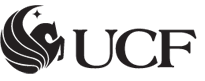 Acknowledgement
Some contents are from the book:
	“The Basics of Hacking and Penetration Testing: Ethical Hacking and Penetration Testing Made Easy”, Second Edition
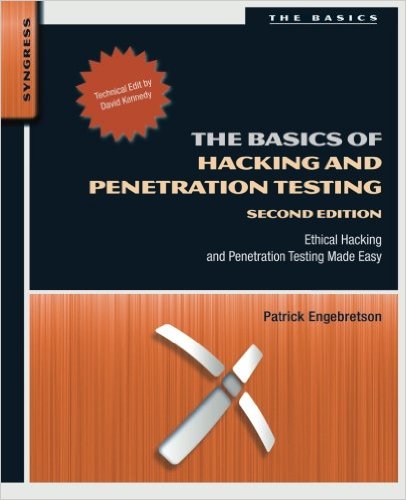 Metasploit Attack Style and Limitation
From what we learnt so far, we know that Metasploit has the following features:
You need to know what vulnerability to exploit to use metasploit  (attack after scanning/gathering stage)
It is a pin-point attack to a specific target (like a sniper style attack)
It is command-line based attack
Advantages:
Stealthy: little attack traffic generated
Enable stepping stone attack initiated from multiple compromised hosts
Disadvantages:
Need to know vulnerability beforehand
Command line operation requires experiences
Armitage: User-friendly Attacking Tool
Pre-installed in Kali Linux
GUI front-end for metasploit for easy to use
Machine-gun style metasploit attack
No need to specify a detected vulnerability in target
After specifying a target, Armitage will:
Conduct port scanning to the target
Throw all known exploit modules to the target based on scanning results!
Attacker can relax and wait for successful compromise
Disadvantages: 
Noisy attack, easy to be detected
Hard to do stepping stone style attack
Armitage: Installing in New Kali Linux VM
Kali Linux 2020.3 and later versions do not have Armitage pre-installed
You cannot use ‘apt-get install Armitage’ to install it
The two steps to install Armitage:
root@kali# apt update
root@kali#  apt install armitage
Starting Armitage in Kali Linux
Click “Connect” when a pop-up window shows 




Select “Yes” when asking to start metasploit RPC server
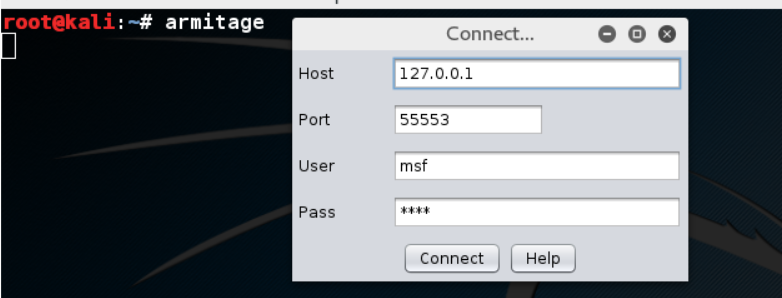 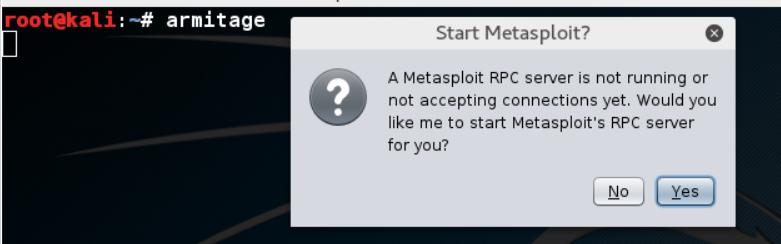 Starting Armitage in Kali Linux
If the following Message shows up, you need to run ‘msfdb init’ and then start the SQL service by “service postgresql start’
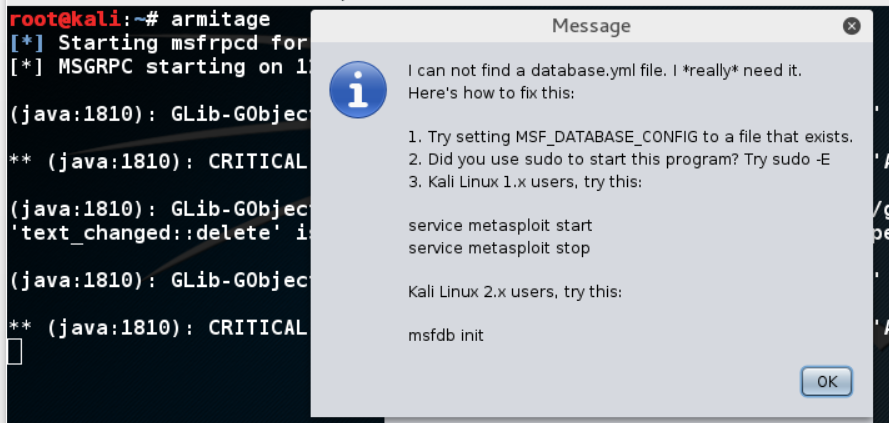 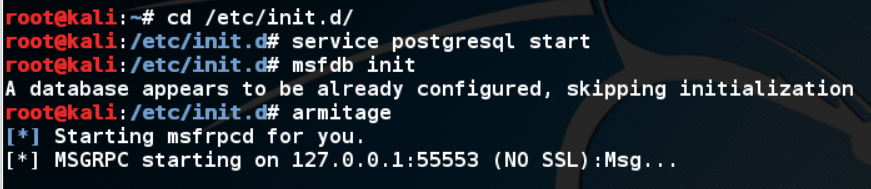 Use Armitage to Attack Vulnerable VMs
Network scenario (all VMs runs in ‘NAT network’ or ‘Bridged Adaptor’ network mode under the same virtual NAT in virtualBox):
Kali Linux attack VM:  10.0.2.5
Vulnerable WinXP VM: 10.0.2.6
Metasploitable Linux VM: 10.0.2.7
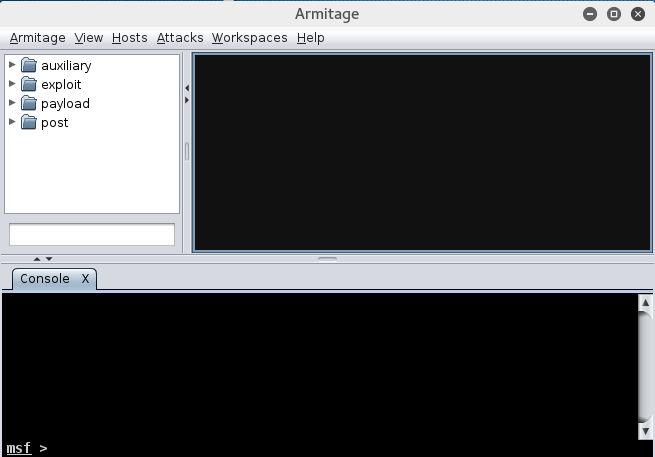 Use Armitage to Attack Vulnerable VMs
First, scan local subnet to find local targets	
Select menu “Hosts” “Nmap Scan”  “Quick Scan (OS Detect)”
Let it scan 10.0.2.0/24 subnet
The 2 target VMs will show up with their OS information
You can remove uninterested target from the target list to reduce attack noise
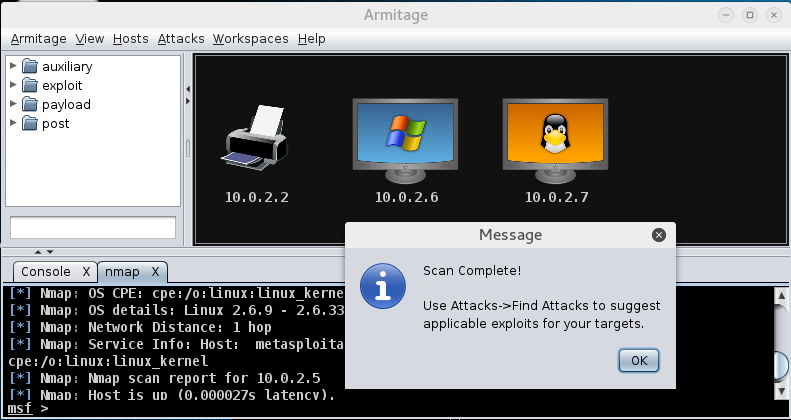 Use Armitage to Attack Vulnerable VMs
Then, build attack module lists	
Select menu “Attacks” “Find Attacks”
Only scannerble vulnerabilities found, not those ‘Drive-by Download’ browser bugs
Will not generate network traffic, it only query and search in the metasploit database
All possible attacks are added to each target machine
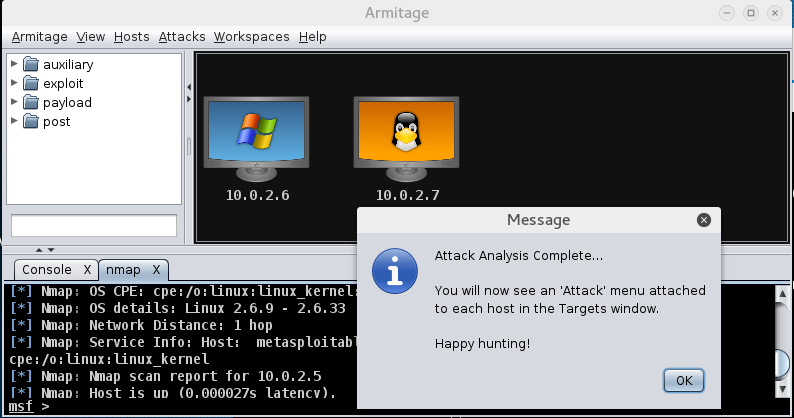 Two Bugs when Use Armitage to Attack Vulnerable VMs
IF, the previous ‘Find Attacks’ does not work:	
Select menu ‘Armitage’  ‘Set Exploit Rank’  ‘Poor’
The default rank of ‘Good’ seems to prevent attack analysis (a bug in code?)
However, the ‘Find Attacks’ may stuck at one specific metasploit attack module….
Appear to be a bug 
in current Armitage

Solution:
Find this attack module and delete it!
# locate saltstack_salt_unauth_rce


Use ‘rm’ command to delete these two files 
Now everything works!
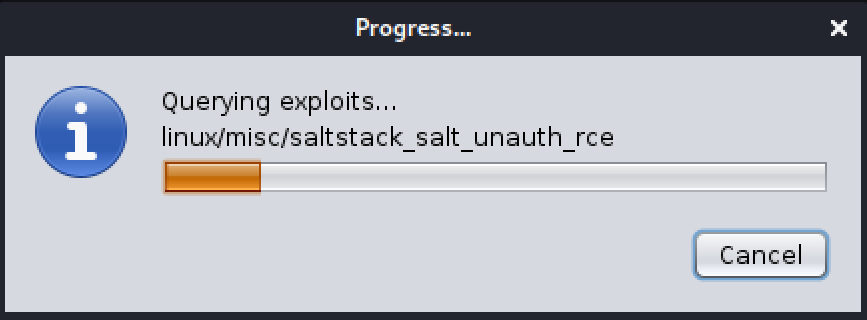 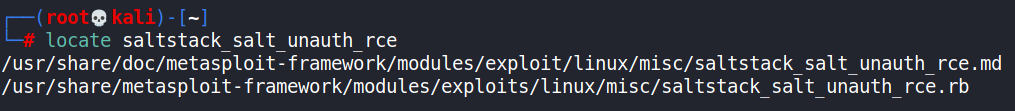 Use Armitage to Attack Vulnerable VMs
Individual target attack	
Select a target, right click to show pop-up menu
You can choose one available attack module to attack
The figure shows possible attack to SMB on the vulnerable WinXP
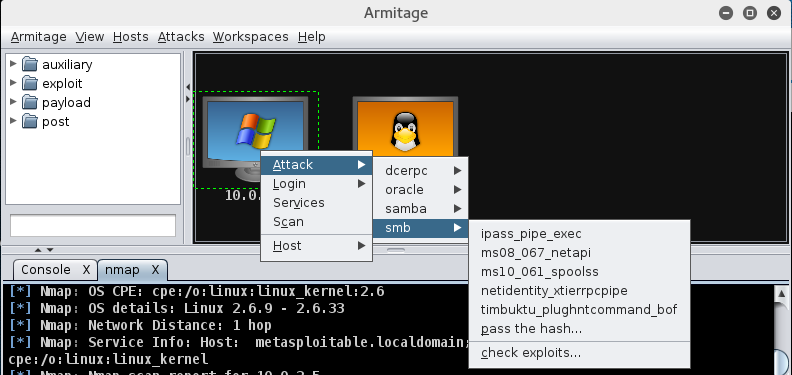 Use Armitage to Attack Vulnerable VMs
Successful Exploit	
When selecting MS08-067_netapi bug, the vulnerable WinXP is successfully compromised
The WinXP becomes outlined in red lightning bolts! Yay!
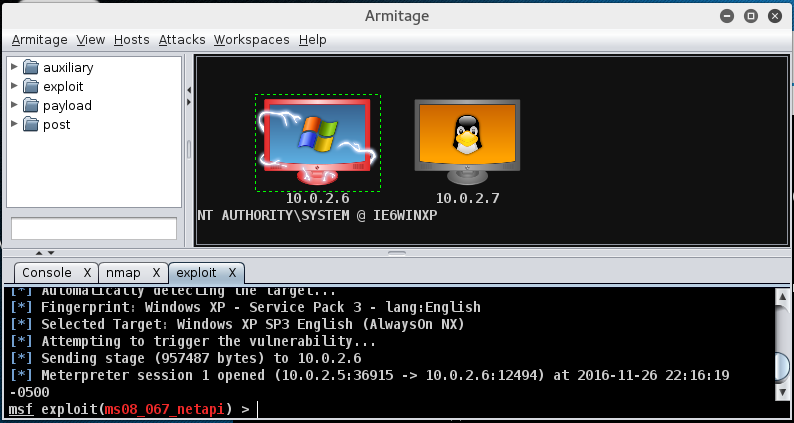 Use Armitage to Attack Vulnerable VMs
Now you can choose any available payloads	
Right click the compromised target, you can see available payload
In this example, Meterpreter session is enabled
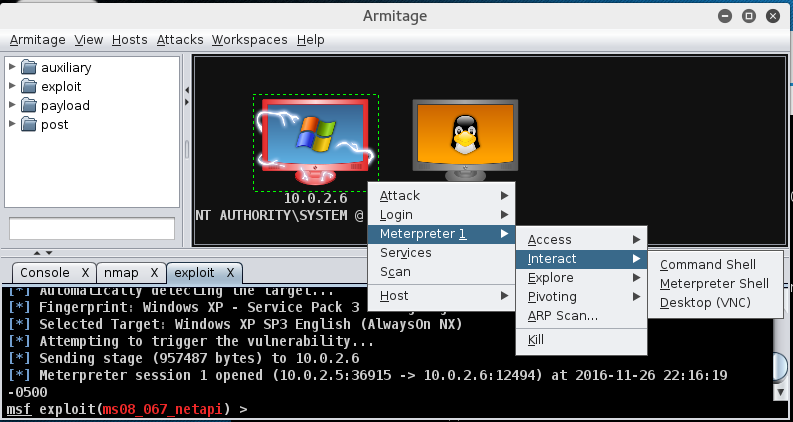 Use Armitage to Attack Vulnerable VMs
Easiest way: Hail Mary flooding attack	
Click menu “Attacks” “Hail Mary”
Armitage will throw all available attacks to all targets
Very noisy, lots of attack traffic!!!
Both WinXP and Metasploitable VMs are compromised, 6 attack sessions have been created!
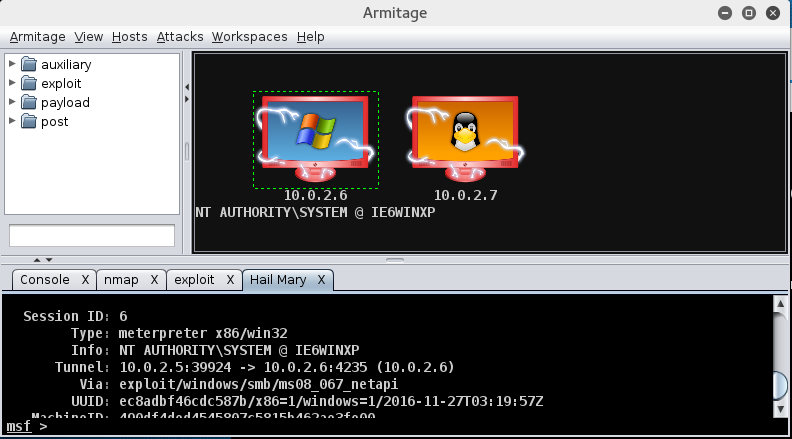 Summary of Armitage
Pros:
Easy to use and deploy
Combine scanning and exploiting together

Cons:
Could be very noisy
Cannot make some advanced configurations, such as stepping stone attack